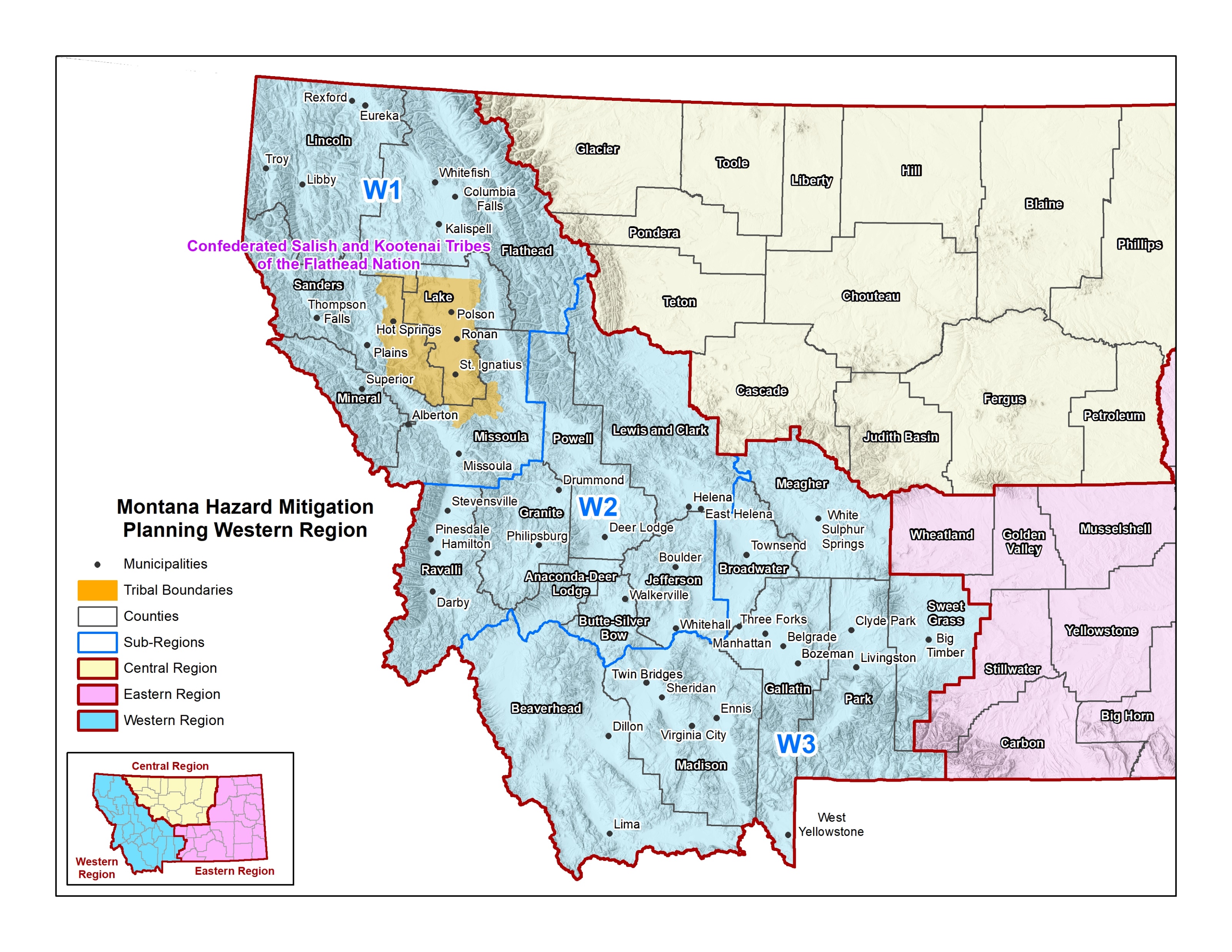 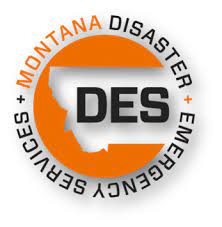 State of Montana Western Region Hazard Mitigation Plan
Hazard Mitigation Planning Team –
Meeting #3 – Mitigation Strategy
January 17-20, 2023 – 10:00 AM – 3:00 PM
Agenda
Introductions
Planning process update
Review of possible mitigation activities and alternatives
Discuss criteria for mitigation action selection and prioritization 
Funding mitigation options
Review of progress on existing mitigation actions (working lunch- provided)
Brainstorming Session: Development of new mitigation actions (group process)
Prioritize mitigation actions (group process)
Discuss plan implementation and maintenance
Review of draft HIRA 
Next steps
Introductions
Introductions
Montana Disaster and Emergency Services
Sara Hartley – State Hazard Mitigation Officer
Andrew Long – Mitigation Coordinator 
Ryan Lee – Western Region Supervisor
Audrey Walleser-Martin – Western Region Field Officer
Kyle Sturgill-Simon – Western Region Field Officer

County/Tribal Emergency Management Coordinators

Federal & State Partners

Other Stakeholders
WSP Project Team
Jeff Brislawn – Project Manger 
Scott Field – Lead Planner, Central Region
Bob Vince – Project Principal, Local Support
Juliana Prosperi – Lead Planner, East Region 
Christopher Johnson – Lead Planner, West Region
Mack Chambers – Lead GIS Analyst 
Cameron Nelson – Hazard Mitigation Specialist
Natalie Schoen – Hazard Mitigation Planner 
Emily Geery – SWCA Wildfire Risk Assessment Support 
Victoria Amato – SWCA Wildfire Planning Specialist
Planning Process Update
FEMA’s Nine-Step Planning Process
Step 1 	Determine the Planning Area and Resources
Step 2 	Build the Planning Team
Step 3 	Create an Outreach Strategy
Step 4 	Review Community Capabilities
Step 5 	Conduct a Risk Assessment
Step 6	Develop a Mitigation Strategy
Step 7	Keep the Plan Current
Step 8 	Review and Adopt the Plan
Step 9	Create a Safe and Resilient Community
Progress So Far
Kickoff meeting held May 26, 2022
Online public survey closed October 2022
174 total responses received
Risk Assessment Meeting held September 12th, 2022
GIS analysis & mapping completed
Draft HIRA completed and sent to HMPC for review
Mitigation Workshops (Time: 10am -3pm)
Jan 17th Helena : Physical Location: Fort Harrison (HFRAC) Address: 1956 Mt. Majo. St. Ft. Harrison, MT 59636 
Jan 18th Kalispell: Physical Location: Flathead County Dispatch and Emergency Operations Center Address: 625 Timberwolf Parkway Kalispell, MT 59901
Jan 20th Livingston: Physical Location: City-County Complex (Courthouse) Address: 414 E. Callender St. Livingston, MT 5904
Review of Possible Mitigation Activities and Alternatives
Hazard Mitigation Examples
Reduce the future demand for, and rising costs of, disaster response and recovery.
Retrofit a critical facility, enforce building codes, land use planning, remove a structure from a hazard area.
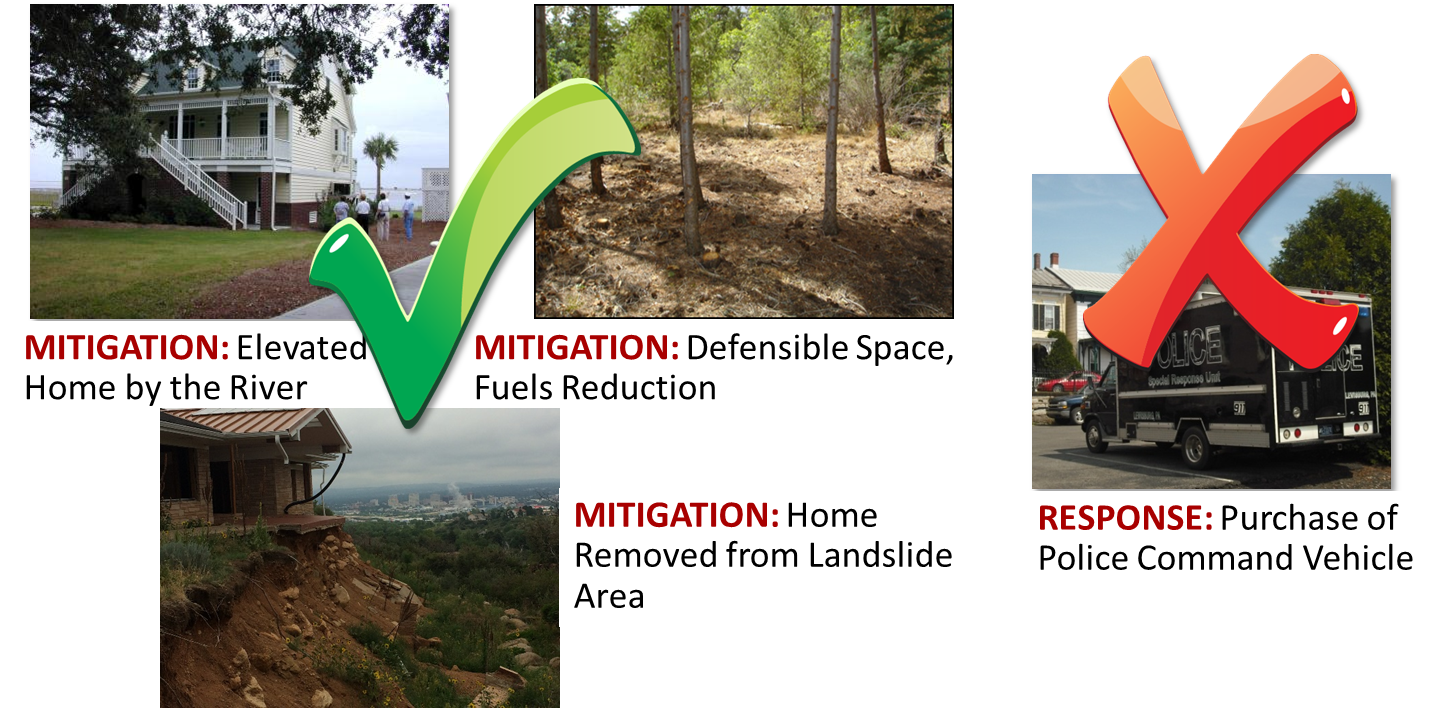 Review Mitigation Alternatives
►  Alter
►  Avert
►  Adapt
►  Avoid
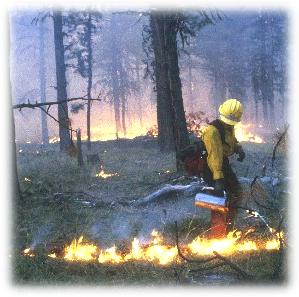 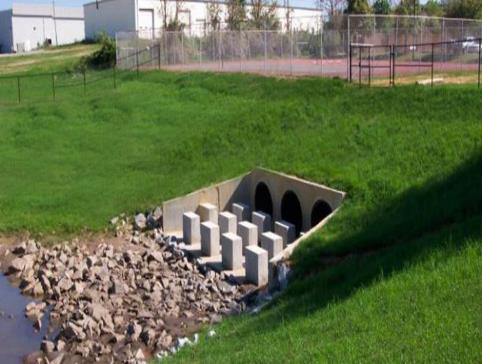 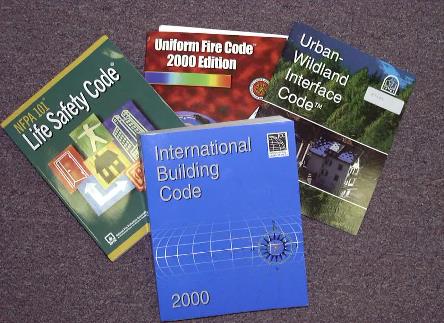 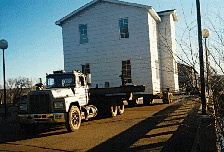 Review Mitigation Alternatives
► Alter the Hazard
Prescribed burns or fuels management to reduce wildfire intensity and severity
Draining lakes behind weakened dams
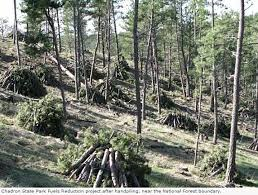 Review Mitigation Alternatives
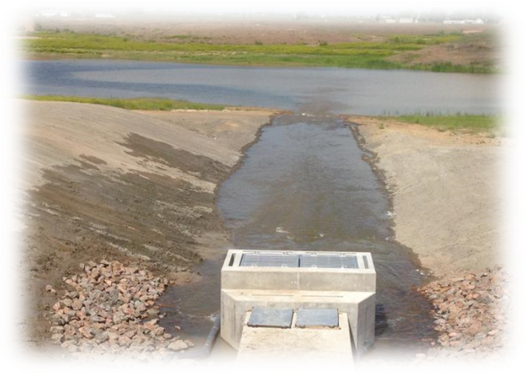 ► Avert the Hazard
Floodwalls and gates
Debris Nets and Basins
Drainage improvements
Channels and culverts
Firebreaks
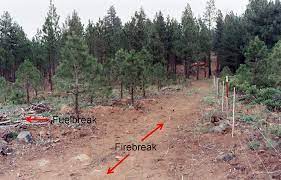 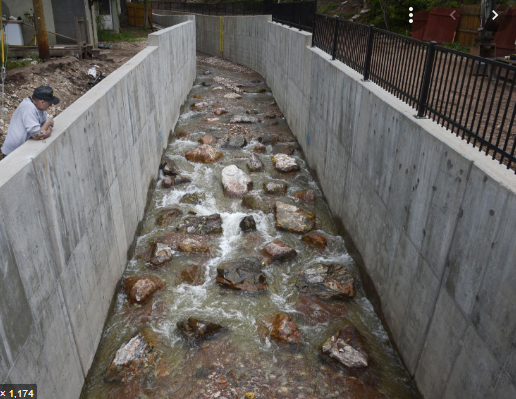 Review Mitigation Alternatives
► Avoid the Hazard
Acquisition
Relocation
Open space
Land use designation
Natural system protection
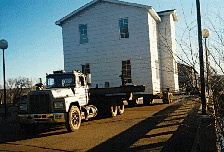 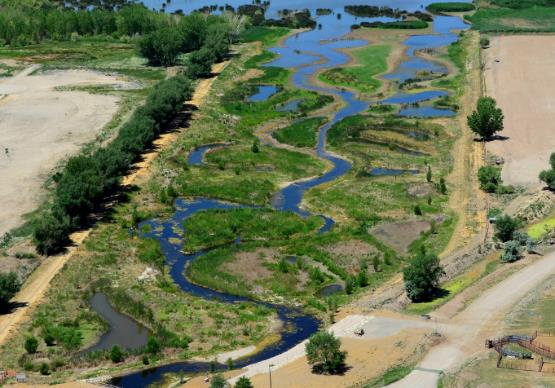 Review Mitigation Alternatives
► Adapt to the Hazard
Building codes
Construction standards
Land use and development regulations
Design standards
Monitoring and warning systems
Safe rooms and shelters
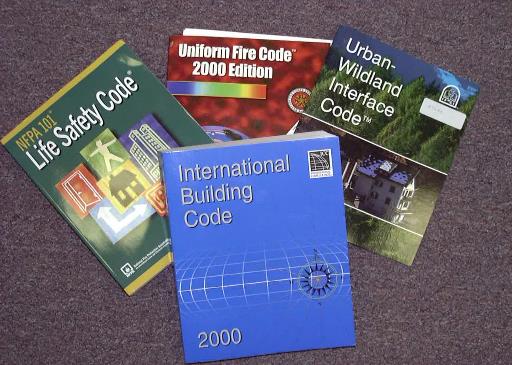 FEMA Mitigation Action Categories
Plans and Regulations
Structure and Infrastructure Projects
Education and Awareness
Natural Systems Protection
FEMA Community Lifelines
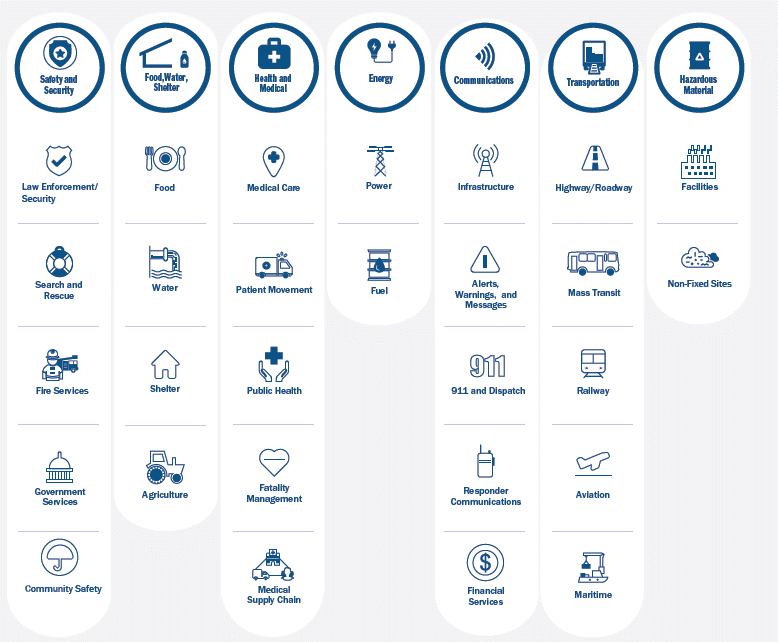 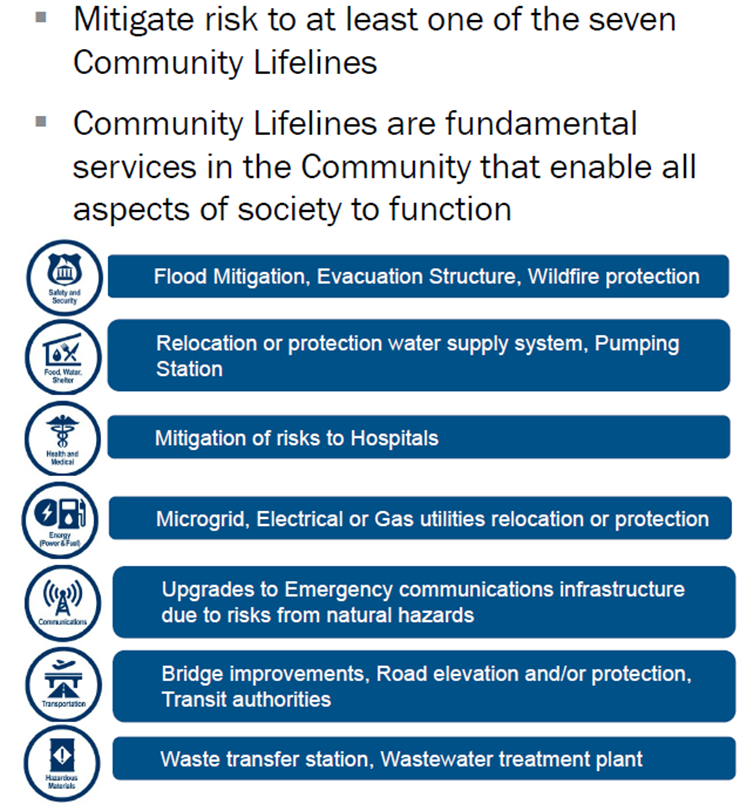 16
Projects Eligible for FEMA Funding - Wildfire
Defensible space
Structural protection through ignition-resistant construction activities
Hazardous fuels reduction activities
Community level vegetation management
Vegetation removal
Vegetation clearing and/or thinning
Slash removal
Vertical clearance of tree branches
Biomass Plant
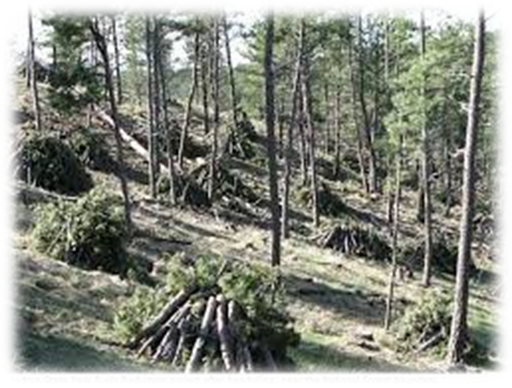 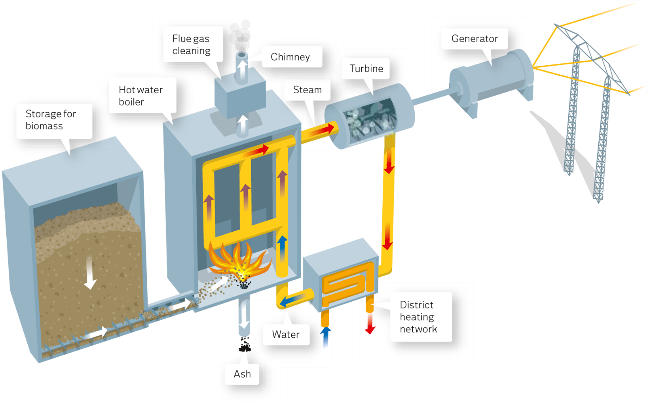 Projects Eligible for FEMA Funding - Flood Mitigation
Acquisition
Dry and wet flood-proofing
Elevation
Minor localized flood reduction projects
Detention ponds
Channel stabilization
New policy change: levee projects if no duplication of programs with Army Corps
Infrastructure retrofit
Culverts, bridges, etc.
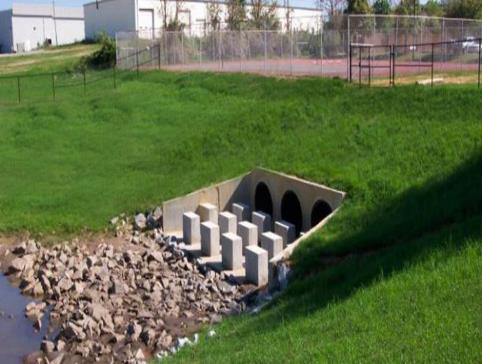 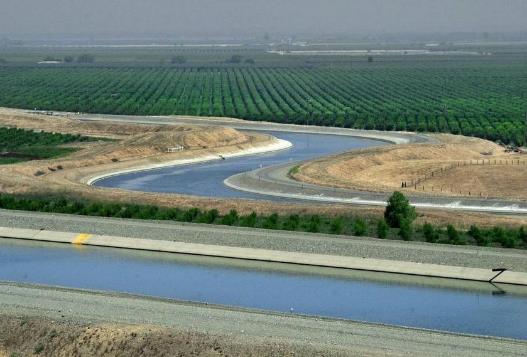 Projects Eligible for FEMA Funding – Winter Storm
Ensure development and enforcement of building codes for snow loads 
Burying/hardening overhead power lines 
Informing the public about severe winter weather impacts
Organizing outreach to vulnerable populations including establishing and promoting accessible heating centers 
Retrofitting public buildings to withstand snow loads and prevent roof collapse
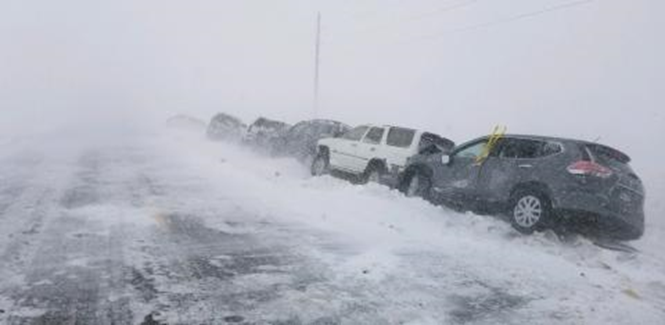 Projects Eligible for FEMA Funding (Other Hazards)
Landslides/geologic hazards
Channel or slope stabilization - protection of critical facilities
Property acquisition
Utility protection/ infrastructure retrofit
Safe rooms
Generators
Microgrids/smart grids
Seismic building/infrastructure retrofit
Climate resilient mitigation activities
Groundwater recharge
Green infrastructure
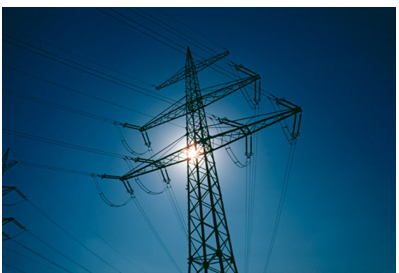 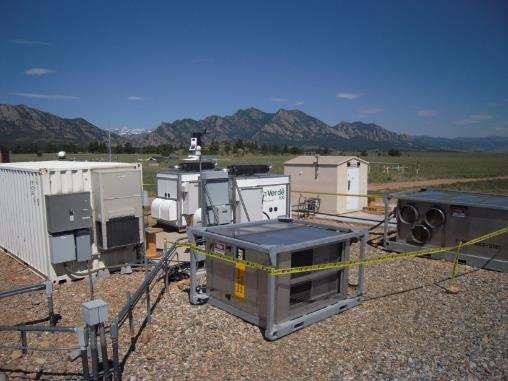 Things FEMA Will Not Count Towards The Requirement
“Conduct routine maintenance…”

“Develop a program…” 

“Conduct a study…” 

“Improvements were recently completed on…”

“Identify projects to reduce risk…”
Discuss Criteria for Mitigation Action Selection and Prioritization
Mitigation Action Selection and Prioritization
Other Things to Consider
Life Safety 
Vulnerable Populations
Addressing High Risk Hazards
Protect Critical Facilities/Assets
Multiple Goals/Hazards
STAPLEE
Social
Technical 
Administrative
Political
Legal
Economic
Environmental
23
Funding Mitigation Options
Funding Sources
Federal & state grants
Local/tribal budgets
Capital improvement budget
Healthcare Coalition
Public-private partnerships
Conservation coalitions
Fees/assessments/levies
Other?
FEMA Hazard Mitigation Grants
Projects must be tied directly to the mitigation goals, objectives, and specific actions in your HMP.
Most have 25% local match
HMGP: Hazard Mitigation Grant Program, post-disaster, all natural hazards
HMGP Post-Fire: available following an FMAG declaration
PA 406: Public Assistance Program Section 406, post-disaster, add mitigation measures to PA projects to avoid/reduce future damage
BRIC: Building Resilient Infrastructure & Communities, pre-disaster/annual cycle, all natural hazards, infrastructure emphasis
FMA: Flood Mitigation Assistance, pre-disaster/annual cycle, flood hazard, NFIP insured structures & communities
HHPD: High Hazard Potential Dam Program, pre-disaster/annual cycle, for non-Federal high hazard dams rated Unsatisfactory. (local match varies)
FEMA Preparedness Grants
Emergency Management Performance Grant
Homeland Security Grant Program
Tribal Homeland Security Grant
Nonprofit Security Grant
Transit Security Grant/Intercity Bus Security Grant
Port Security Grant
Assistance to Firefighters Grants
Regional Catastrophic Grant Program
National Earthquake Hazards Reduction Program Grant
Community Assistance Program
Other Grants
USACE
US DOT
BIA
HUD
EPA
USDA
USFW
CDC
BOR
NOAA/NWS
SBA
State of Montana grants?
Review of Progress on Existing Mitigation Actions
Mitigation Actions from Previous Plans
Prior Mitigation Actions
Not Started: Work has not begun
In Progress: Work has begun but is not completed
Completed: The action has been finished
Annual Implementation: Ongoing with no specific end date 
Deleted: The action is no longer relevant or cancelled due to changing priorities, lack of funds, etc.

There is no requirement or expectation to have completed any/all previous actions.
31
Activity: Mitigation Status Updates
Break into groups by County/Tribe.
Spreadsheets showing the actions from your previous plans will be distributed.
Review and update the status of those actions you can.
We don’t expect 100% today
…but we will need 100% before we can submit to FEMA.
Make notes of who you may need to follow up with after the meeting.
Electronic copies will be emailed out next week.
Mitigation Actions Status Update
2023 Implementation Notes
When was it completed?
Why are you deleting it?
What has been accomplished so far?
What roadblocks have prevented implementation?

Update other columns where possible
Schedule/Timeline
Budget
Partner Agencies
Etc.
2023 Status
Not Started
In Progress
Completed
Annual Implementation
Deleted

2023 Priority
High
Medium
Low
Development of New Mitigation Actions
Disaster Mitigation Act Requirements
► Adopting jurisdictions must have at least one new action
► Must have at least one action for each applicable hazard
► Must be “true” mitigation to meet FEMA requirements
     ► Preparedness & response actions may also be included 
► Must address one or more mitigation goals/objectives
► Actions must be prioritized
► Actions must have detail on implementation & administration
► Actions must have a basic review of benefit vs. cost
► Must include actions that address existing and future development
New Mitigation Actions Are Not “Binding”
The mitigation strategy is a “wish list” 
not a commitment of resources.
DRAFT Western Region Mitigation Goals
Reduce impacts to people, property, the environment, and the economy from hazards. 
Protect community lifelines and critical infrastructure to ensure the continuity of essential services.
Promote education and outreach to the public around hazards and mitigation.
Promote regional cooperation and leverage partnerships in mitigation solutions.
Sustain and enhance jurisdictional capabilities to enact mitigation activities.
Integrate hazard mitigation into other plans, processes, and regulations.
Ensure local mitigation programs address underrepresented groups and protect socially vulnerable populations.
Incorporate the potential impacts of climate change into all mitigation activities.
Mitigation Strategy Elements
Goals
General guidelines that explain what you want to achieve
Usually broad policy/vision statements
Objectives (optional)
Define strategies or implementation steps to attain goals 
Specific and measurable
Actions
Specific projects/activities to achieve goals & objectives
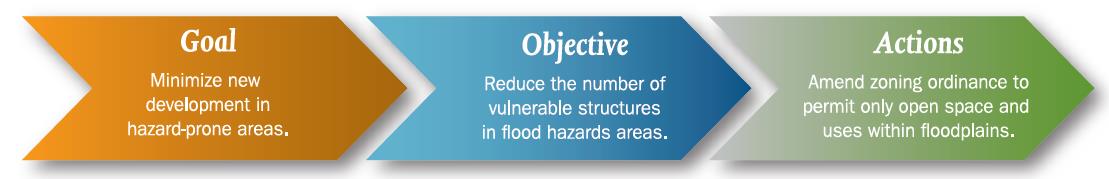 Western Region Hazards – DRAFT Significance Rankings
FEMA Community Lifelines
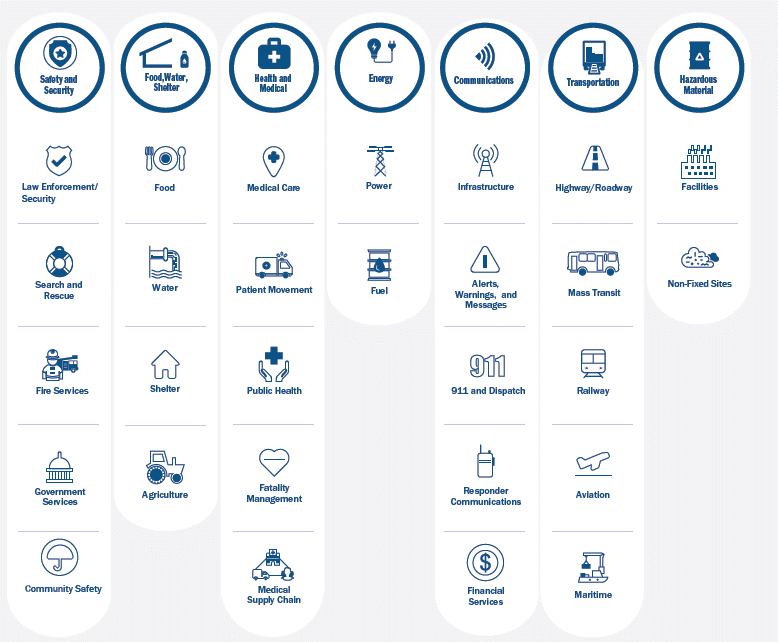 40
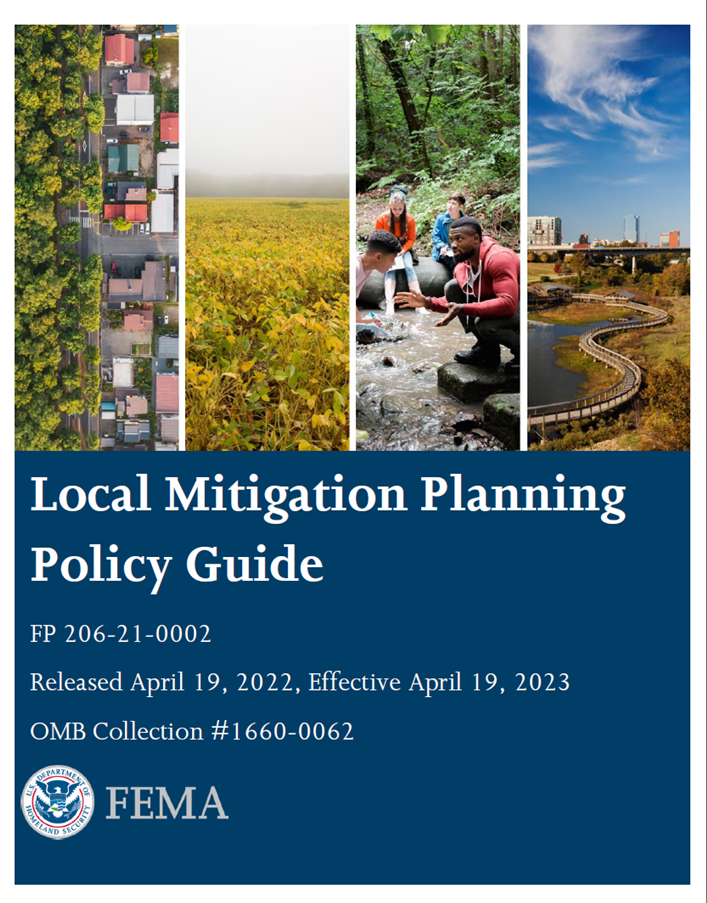 Sources of Ideas for Mitigation Actions
► Draft Hazard Identification & Risk Assessment
► Handout on action alternatives by hazard & category
► Public survey input 
► Water protection & usage plans, watershed plans, drainage plans, etc.
► Capital Improvement Plan
► Community Wildfire Protection Plan 
► FEMA ‘Mitigation Action Portfolio’ publication
https://www.fema.gov/sites/default/files/2020-08/fema_mitigation-action-portfolio-support-document_08-01-2020_0.pdf
Public Survey Results
Please indicate the types of mitigation actions that you think should have the highest priority.
Suggested Ideas for New Mitigation Actions
Install additional snow fences at strategic locations to minimize roadway impacts and transportation incidents
Create a water conservation public awareness and educational campaign, including educational materials on water conservation measures to implement during drought periods. 
Implement the high priority projects identified in CWPPs or those that align with the Montana Forest Action Plan
Notification system for tourists for thunderstorms, fire, floods, and dam failure as visitors may not get emergency notifications on their phones.
Strategic grassland/forest fuels reduction efforts surrounding vulnerable communities 
Ensure critical communication infrastructure is grounded to mitigate lightning strikes. 
Underground utility lines
Provide indoor NOAA weather radios to critical facilities, community shelters, city facilities, schools and other identified areas. 
Consult with USACE on potential large-scale flood mitigation projects
Activity: Develop New Mitigation Actions
What new mitigation actions should be added to the Plan?
Write one idea for each new action on a blank worksheet
You are encouraged to collaborate with other agencies or jurisdictions
Include details where you can, but it’s okay if you don’t know or can elaborate later.
Include the Jurisdiction and Lead Agency
Feel free to submit more than one
Review each other’s suggestions
Prioritization of Mitigation Actions
Mitigation Action Selection and Prioritization
STAPLEE
Social
Technical 
Administrative
Political
Legal
Economic
Environmental
Other Factors to Consider
Life safety 
Addressing high risk hazards
Protect critical facilities
Multiple goals/hazards
Vulnerable populations and equity
Activity: New Mitigation Action Prioritization
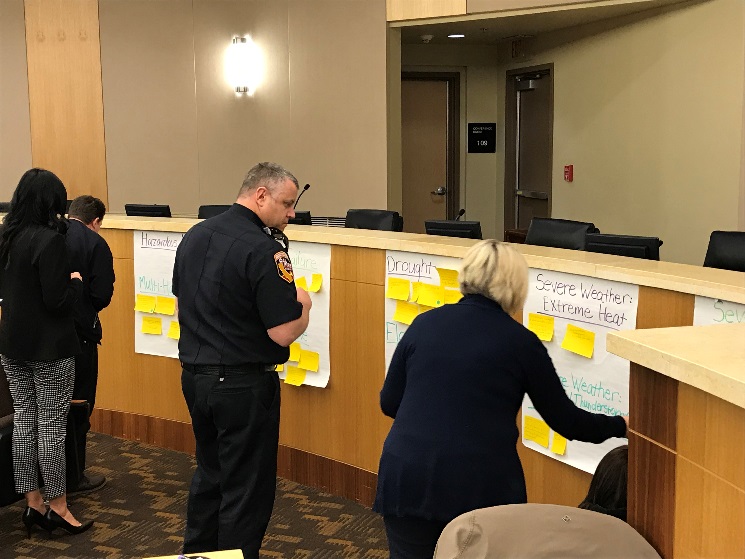 Connect the Dots!
 4 Dots per Person
 Indicate which should be priority mitigation actions with a dot, keeping STAPLEE Criteria in mind
 Dots will later be converted into a High, Medium, Low initial prioritization
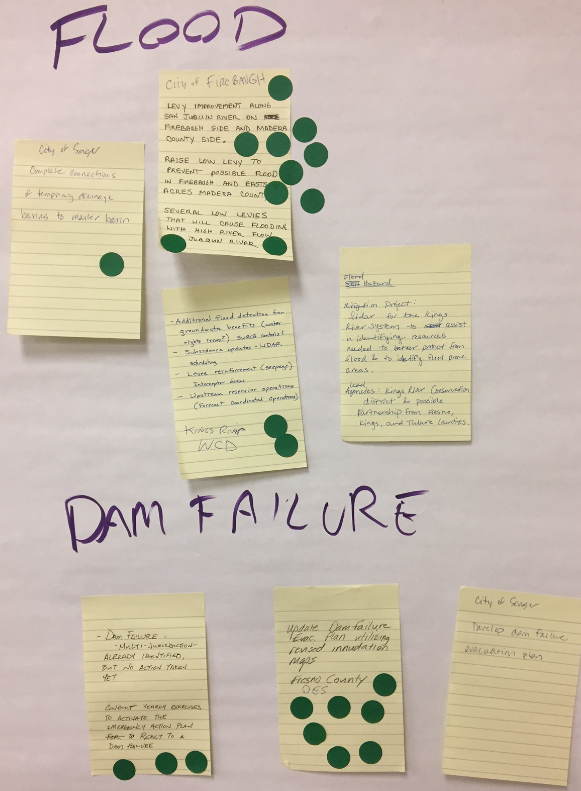 [Speaker Notes: What we will talk about today.]
Plan Implementation and Maintenance
Plan Implementation & Maintenance
The plan must describe how, when, and by whom the plan will be:
Monitored:
Tracking implementation of mitigation actions
Identifying new actions as needed 
Losses avoided due to mitigation activities
Evaluated
Effectiveness at achieving goals and objectives
What hindered implementation?
What factors contributed to success?
Updated
Reviewed & revised at least once every five years.
Continued Public Involvement
Engaged and given opportunity to provide input
Plan Implementation & Maintenance
The following tasks should be conducted “regularly”, at least annually
HIRA review – changes to hazards or vulnerabilities
Review of recent hazard incidents
Updates on mitigation actions 
Assess effectiveness of completed mitigation actions
Annual face to face meeting of Hazard Mitigation Planning Team to discuss updates on mitigation actions and/or significant impactors/events 
Target is first quarter of each year?
Job aids:
Sample agenda for annual meeting in appendix
Incorporation into Other Planning Mechanisms
Mitigation is most successful when it is incorporated into the day-to-day functions and priorities of government and development.
Implementation through existing plans and/or programs is recommended wherever possible:
Comprehensive Plan
Zoning/Subdivision Ordinances
Floodplain Ordinance
Capital Improvements Plan
Emergency Operations Plan
Discussion: Provide at least one opportunity to incorporate or cross reference the HMP into other planning mechanisms
Review of Draft HIRA
DRAFT Hazard Identification & Risk Assessment
Provided for planning team review Nov-Dec
It is critical we get your feedback and input – it’s YOUR plan!
Review both for the region as a whole and for your jurisdiction specifically
Feedback will be incorporated into full draft and presented for review
Western Region Hazards – DRAFT Significance Rankings
Next Steps
Project Schedule
Next Steps
Please return Plan Update Guide if you haven’t already
Provide input on mitigation action statuses
Submit additional new mitigation actions
Review and comment on HIRA if you haven’t already 
And full draft plan when available
Think about what local-level Objectives you may want to adopt to supplement the plan’s Goals
Stay informed by email of upcoming meetings
Questions? Thank you!
Project Manager
Jeff Brislawn
WSP
Jeff.Brislawn@wsp.com 
303-704-5506
Western Region Project Manager/
Mitigation Coordinator 
Andrew Long
Montana DES
Andrew.Long@mt.gov  
406-202-4532
Lead Planner
Christopher Johnson
WSP 
Christopher.johnson@wsp.com
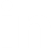 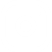 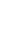 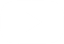 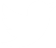 wsp.com